SOFT TISSUE TUMOURS Dr. R.S.G.SOWMYA, Assistant ProfessorDept of Pathology, SKHMC, kulasekharam
Definition
		Mesenchymal proliferations that occur in the extraskeletal, nonepithelial tissues of the body, excluding the viscera, coverings of the brain, and lymphoreticular system.
Tumors of adipose tissue 
 Lipomas
 Liposarcoma

Tumors and tumor-like lesions of  fibrous tissue
Nodular fasciitis, 
 Fibromatoses  
Superficial fibromatoses
Deep fibromatoses  
Fibrosarcoma
Fibrohistiocytic tumors  
Fibrous histiocytoma
Dermatofibrosarcoma protuberans
Malignant fibrous histiocytoma  
Tumors of skeletal muscle
Rhabdomyoma 
 Rhabdomyosarcoma
Vascular tumors  
Hemangioma 
 Lymphangioma  
Hemangioendothelioma  
Hemangiopericytoma  
Angiosarcoma
Peripheral nerve tumors 
 Neurofibroma  
Schwannoma
Granular cell tumor 
 Malignant peripheral nerve  
sheath tumors
Tumors of uncertain histogenesis  
Synovial sarcoma
Alveolar soft part sarcoma
  Epithelioid sarcoma
LIPOMA
	Benign tumors of fat, known as lipomas, are the most common soft tissue tumor of adulthood.
MORPHOLOGY.
	The conventional lipoma, the most common subtype, is a well-encapsulated mass of mature adipocytes that varies considerably in size. It arises in the subcutis of the proximal extremities and trunk, most frequently during mid-adulthood. Infrequently, lipomas are large, intramuscular, and circumscribed.
Histologically, they consist of mature fat cells with no evidence of pleomorphism or abnormal growth.
Lipomas are soft, mobile, and painless (except angiolipoma) and are usually cured by simple excision.
Liposarcoma
		Liposarcomas are one of the most common sarcomas of adulthood and appear in the forties to sixties; they are uncommon in children. They usually arise in the deep soft tissues of the proximal extremities and retroperitoneum and are notorious for developing into large tumors.
MORPHOLOGY.
		Histologically, liposarcomas can be divided into well-differentiated, myxoid, round cell, and pleomorphic variants. The cells liposarcomas are readily recognized as lipoblasts, which mimic fetal fat cells
Fibrous tumours and Fibrohistiocytic tumours

Fibromatoses
SUPERFICIAL FIBROMATOSIS (PALMAR, PLANTAR, AND PENILE FIBROMATOSES)
Palmar, plantar, and penile fibromatoses, more bothersome than serious lesions, constitute a small group of superficial fibromatoses. They are characterized by nodular or poorly defined fascicles of mature-appearing fibroblasts surrounded by abundant dense collagen.
Immunohistochemical and ultrastructural studies indicate that many of these cells are myofibroblasts 
Examples: Dupuytren contracture, plantar fibromatosis
DEEP-SEATED FIBROMATOSIS (DESMOID TUMORS)
Biologically, deep-seated fibromatoses lie in the interface between exuberant fibrous proliferations and low-grade fibrosarcomas. On the one hand, they present frequently as large, infiltrative masses that may recur after incomplete excision, and on the other, they are composed of banal well-differentiated fibroblasts that do not metastasize.
Fibrosarcoma
		Fibrosarcomas are rare but may occur anywhere in the body, most commonly in the retroperitoneum, the thigh, the knee, and the distal extremities.
MORPHOLOGY.
Typically, these neoplasms are unencapsulated, infiltrative, soft, fish-flesh masses often having areas of hemorrhage and necrosis. Better-differentiated lesions may appear deceptively encapsulated.
Histologic examination discloses all degrees of differentiation, from slowly growing tumors that closely resemble cellular fibromas sometimes having spindled cells growing in a herringbone fashion to highly cellular neoplasms dominated by architectural disarray, pleomorphism, frequent mitoses, and areas of necrosis.
TUMORS OF SKELETAL MUSCLE
		Skeletal muscle neoplasms, in contrast to other groups of tumors, are almost all malignant. The benign variant, rhabdomyoma, is distinctly rare. 
Rhabdomyosarcoma
		Rhabdomyosarcomas, the most common soft tissue sarcomas of childhood and adolescence, usually appear before age 20. They may arise in any anatomic location, but most occur in the head and neck or genitourinary tract.
MORPHOLOGY.
Rhabdomyosarcoma is histologically subclassified into the embryonal, alveolar, and pleomorphic variants. The rhabdomyoblast--the diagnostic cell in all types--contains eccentric eosinophilic granular cytoplasm rich in thick and thin filaments. The rhabdomyoblasts may be round or elongate; the latter are known as tadpole or strap cells
TUMORS OF SMOOTH MUSCLE
Leiomyomas
			Leiomyomas, the benign smooth muscle tumors, often arise in the uterus where they represent the most common neoplasm in women. Leiomyomas may also arise in the skin and subcutis from the arrector pili muscles found in the skin, nipples, scrotum, and labia (genital leiomyomas) and less frequently develop in the deep soft tissues.
They are usually not larger than 1 to 2 cm in greatest dimension and are composed of fascicles of spindle cells that tend to intersect each other at right angles. The tumor cells have blunt-ended elongated nuclei and show minimal atypia and few mitotic figures.
Leiomyosarcoma
Leiomyosarcomas account for 10% to 20% of soft tissue sarcomas. Most develop in the skin and deep soft tissues of the extremities and retroperitoneum. Microscopically, the lesion is composed of interlacing fascicles of mildly pleomorphic, spindle cells with blunt-ended nuclei and eosinophilic cytoplasm. Average mitotic rate was 3 per 10 hpf. Geographic areas of necrosis is present
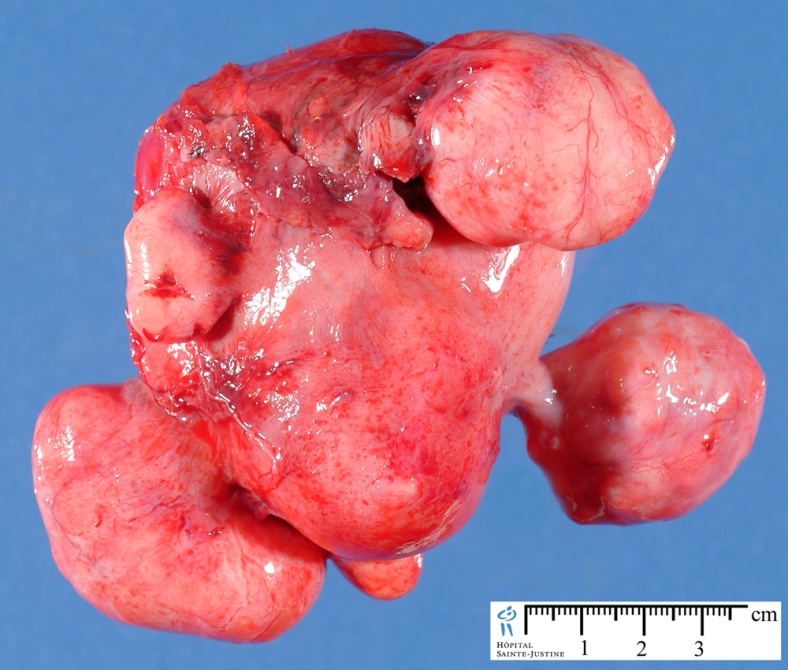 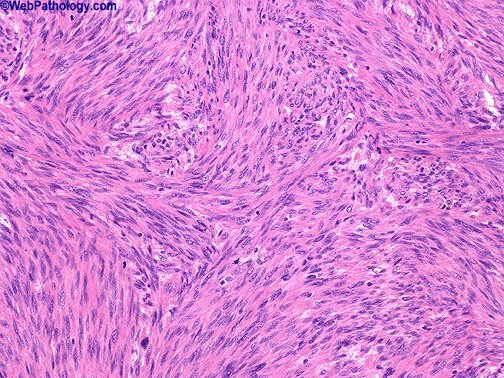 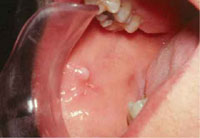 SYNOVIAL SARCOMA
		Synovial sarcoma is so named because it was once believed to recapitulate synovium, but the cell of origin is still unclear. In addition, although the term synovial sarcoma implies an origin from the joint linings, less than 10% are intra-articular. Synovial sarcomas account for approximately 10% of all soft tissue sarcomas and rank as the fourth most common sarcoma.
MORPHOLOGY.
		The histologic hallmark of synovial sarcoma is the biphasic morphology of the tumor cells (i.e., epithelial-like and spindle cells).

		Immunohistochemistry is helpful in identifying these tumors, since the epithelioid and spindle cell portions yield positive reactions for keratin and epithelial membrane antigen, differentiating these tumors from most other sarcomas.
Reference
Harsh Mohan Text Book of Pathology
Robbins & Cotran Pathologic Basis of Disease